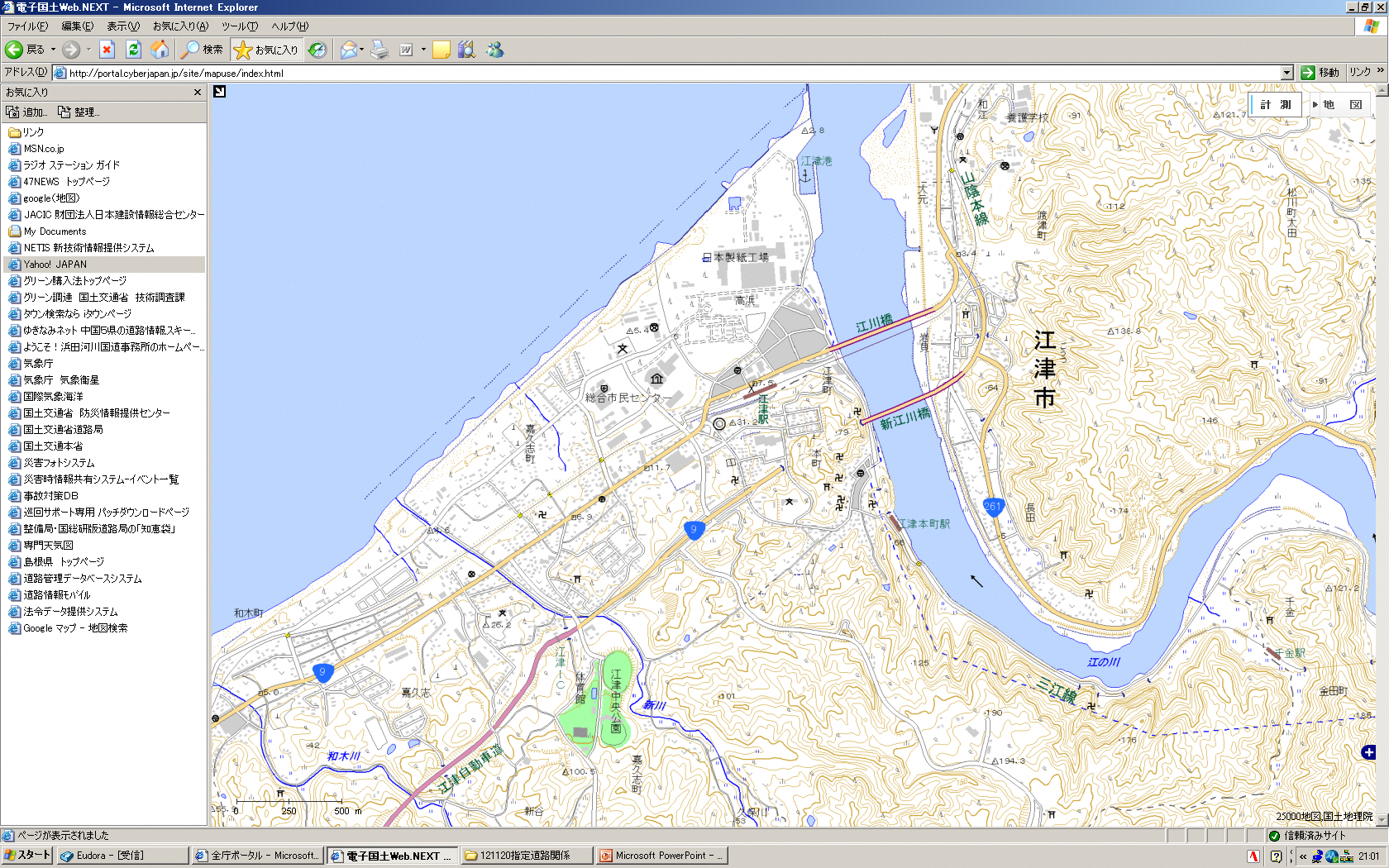 ご　う　つ　し　り　つ
ご　う　だ
：通学路（学校指定）
：要対策箇所
0
500　m
250
島根県　江津市立　郷田小学校校区　通学路対策箇所図　　R4年10月現在
2.歩道が無く道路が狭いうえ車が多く危険







＜対策メニュー＞
・歩道の設置を含めた道路改良
　【島根県】
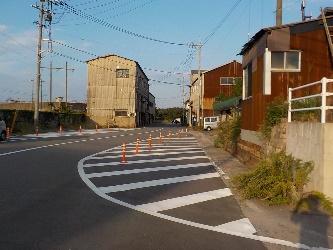 6.歩道が狭く、危険







　 ＜対策メニュー＞
・設計中（暫定対策減速破線完了予定）
　【国】
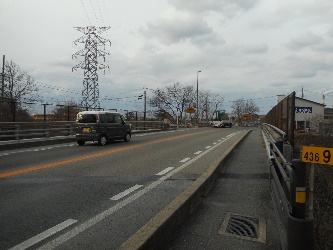 1.溝に蓋がなく道路が狭く落ちる危険あり







　 ＜対策メニュー＞
・転落防止柵の設置
　【江津市】
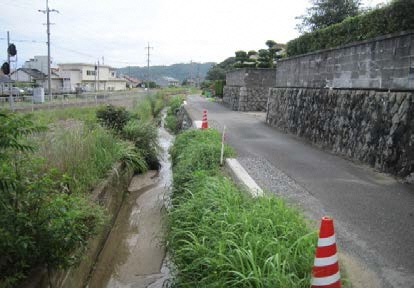 郷田小学校
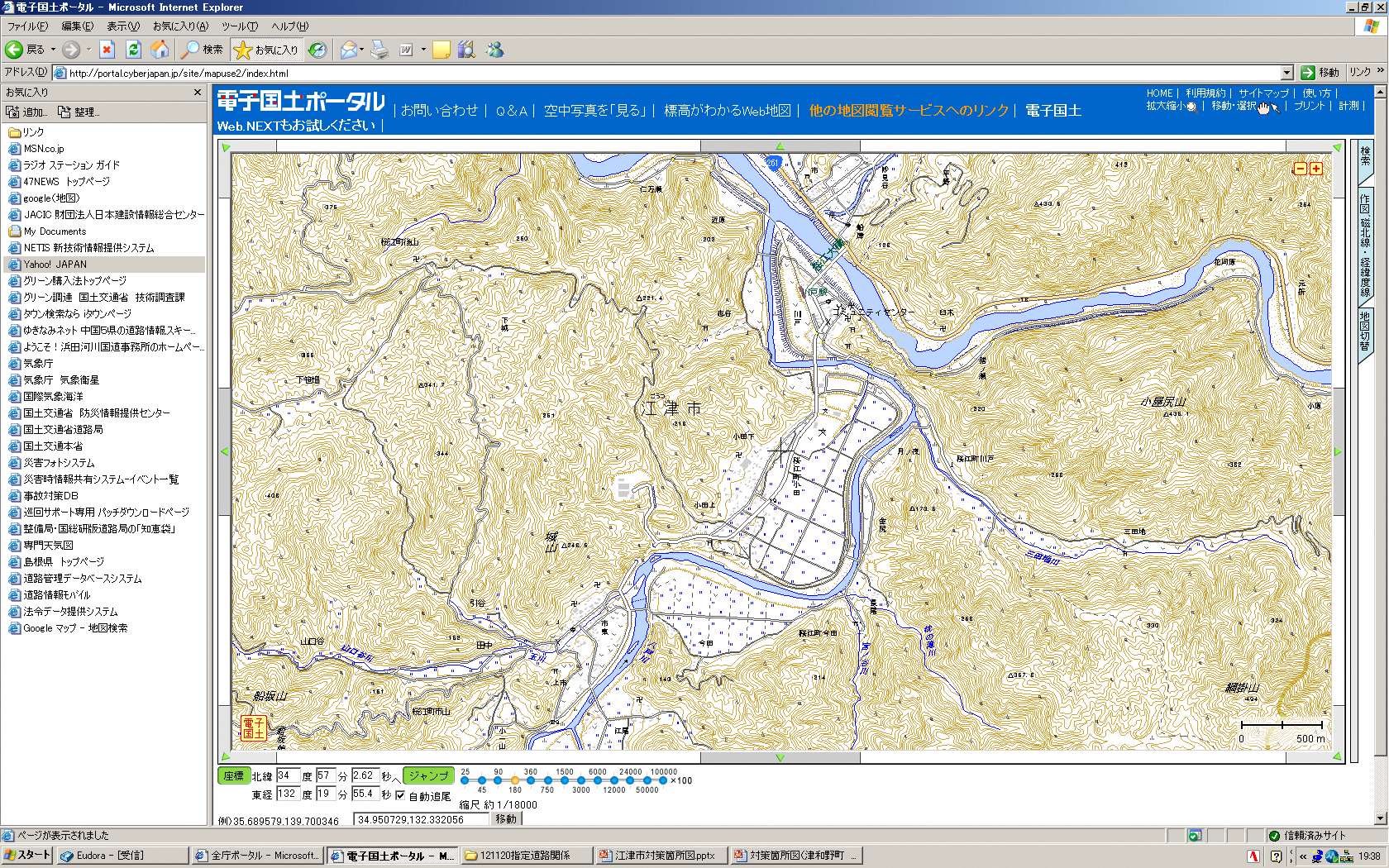